Mađarska forinta (HUF)
Njegovo podrijetlo:
Ime je dobila po gradu Firenci
Latinski naziv: florentinus
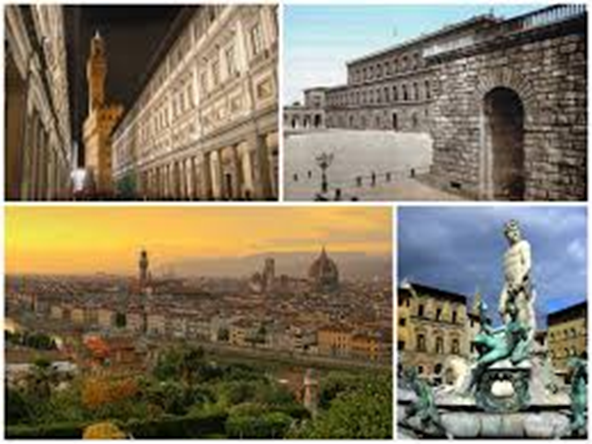 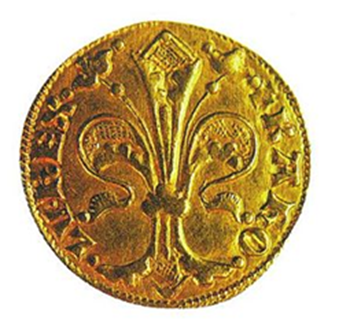 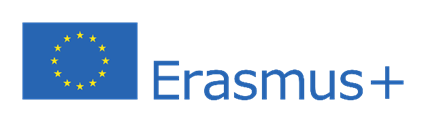 Mađarski zlatni novčići 1325-1553
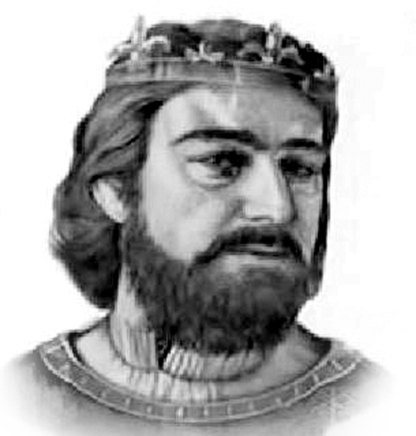 Robert Charles
Zlatni novčići
  Ivan Krstitelj
Legenda „Karolus rex“
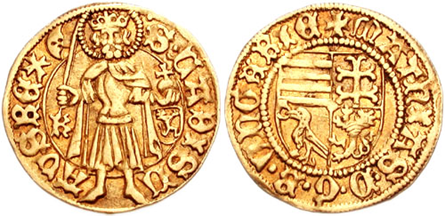 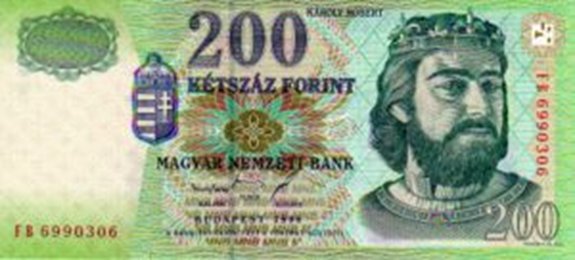 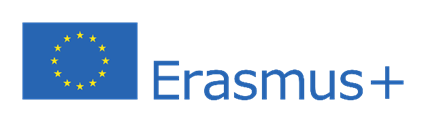 Srebrni forint , 1750-1892
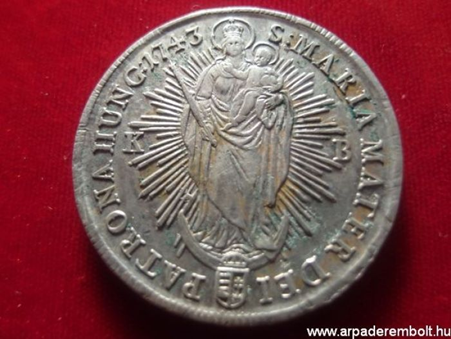 Dvije glavne vrste:
forinta konvencije
Austrijska forinta vrijednosti
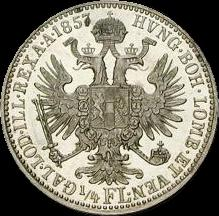 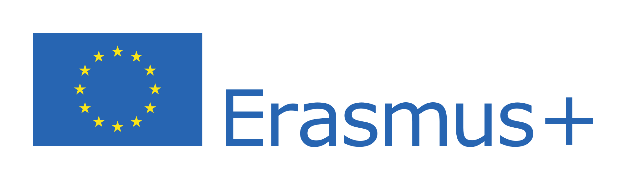 Današnja mađarska forinta
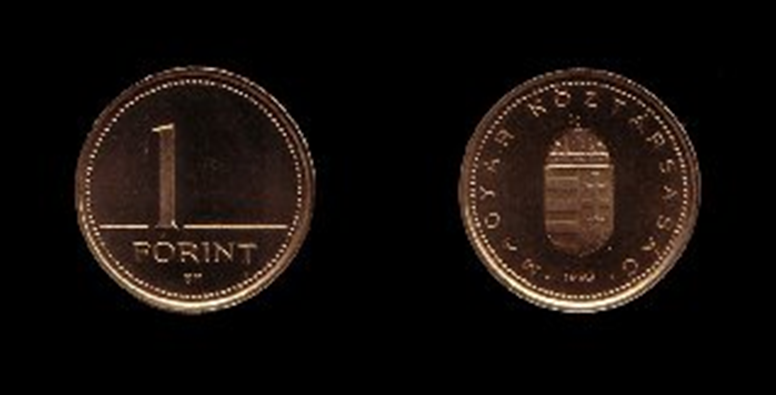 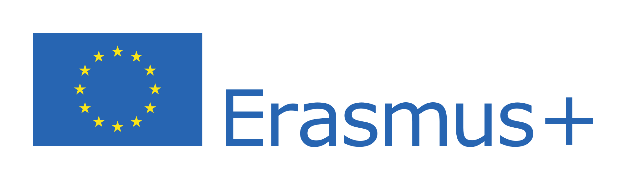 EURO
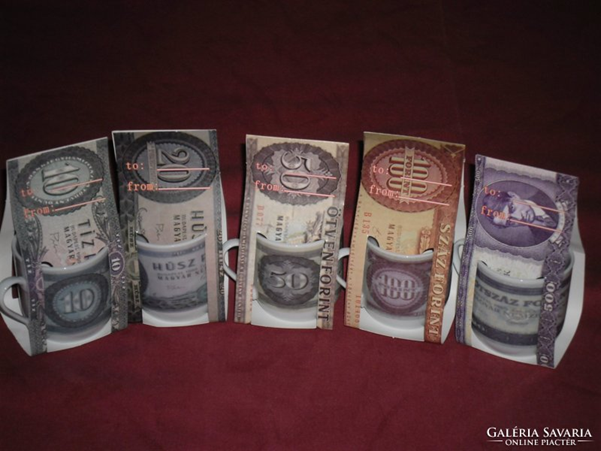 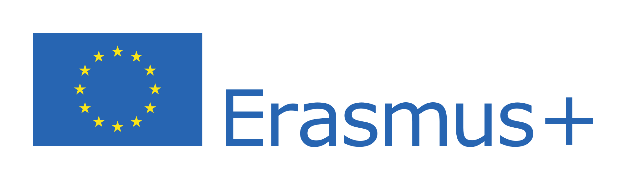 Hvala na pažnji!
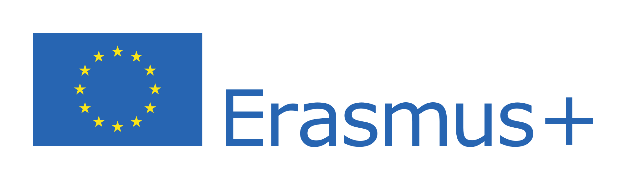